Проблема трійок Буля — Піфагора
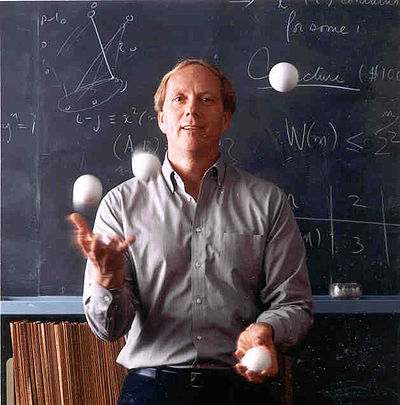 Проблема трійок Буля-Піфагора
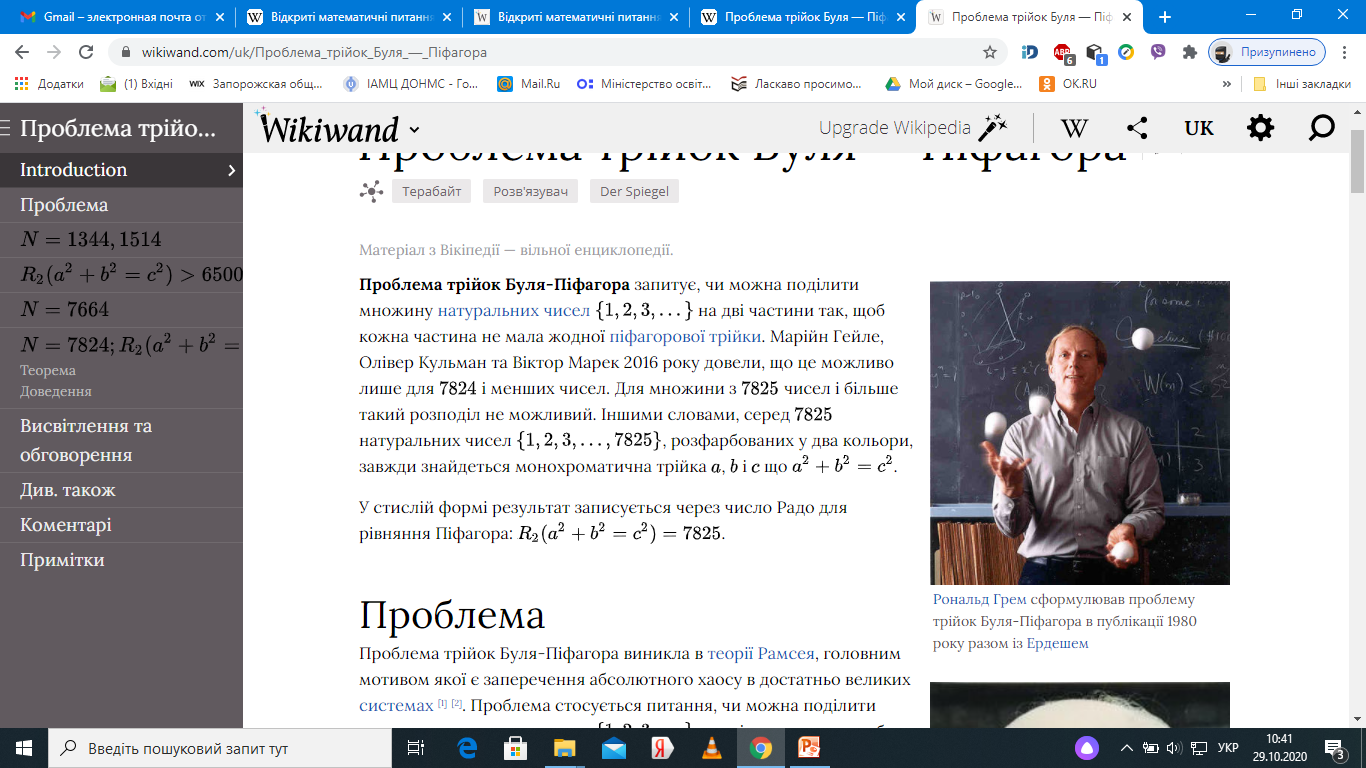 Проблема
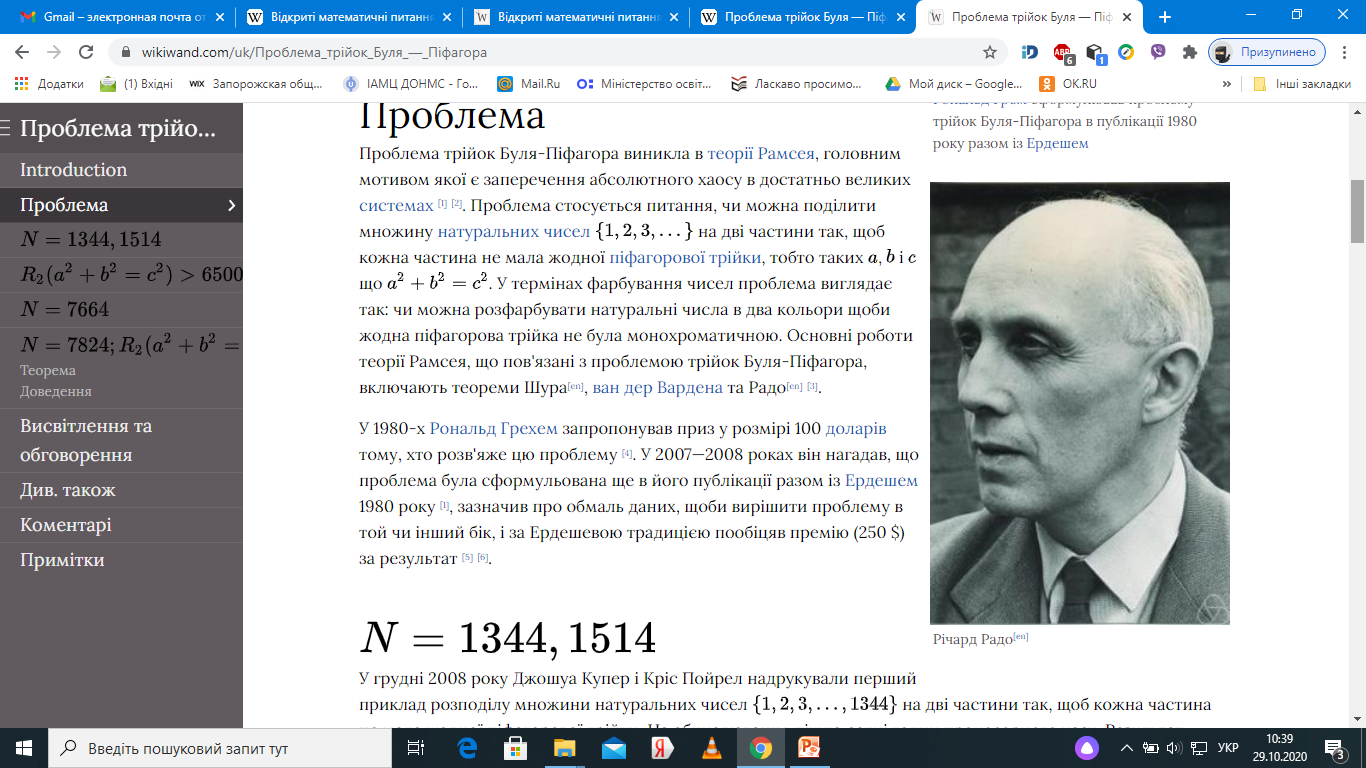 Проблема
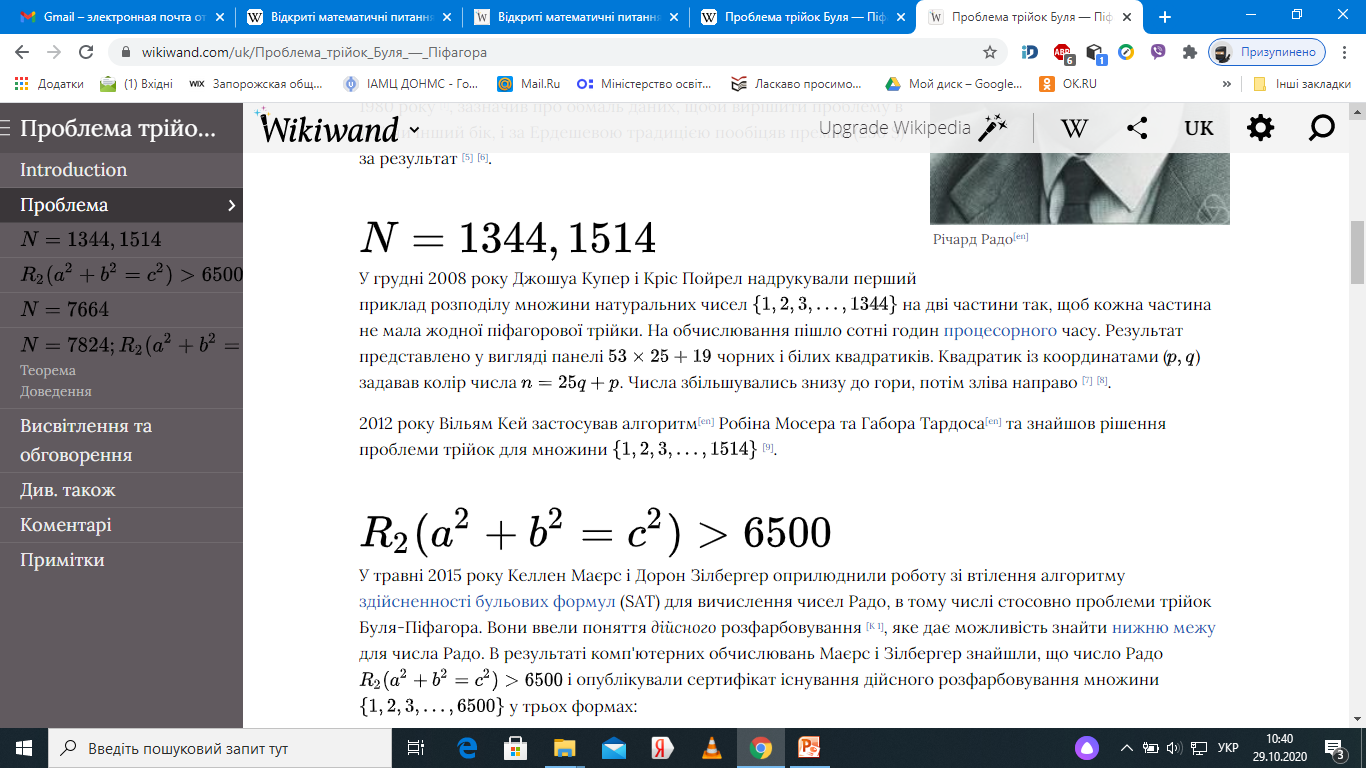 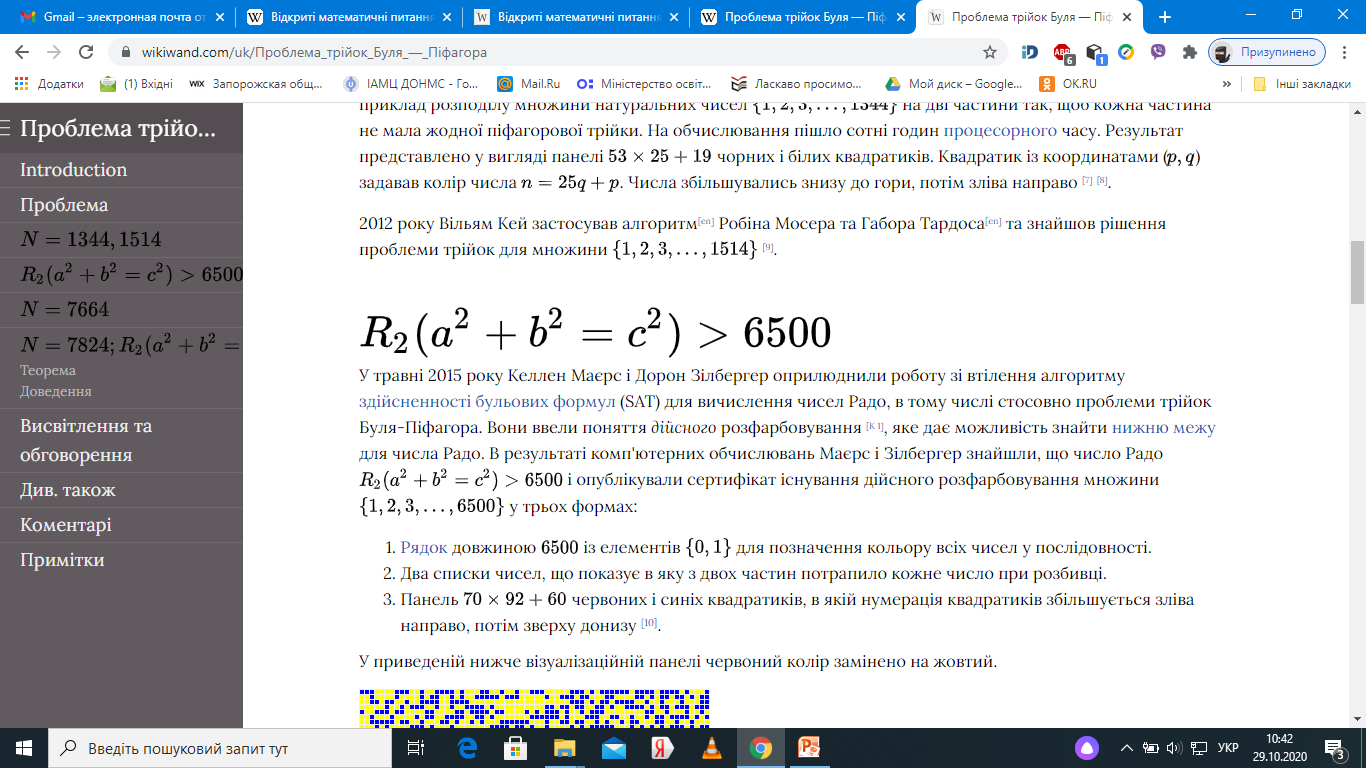 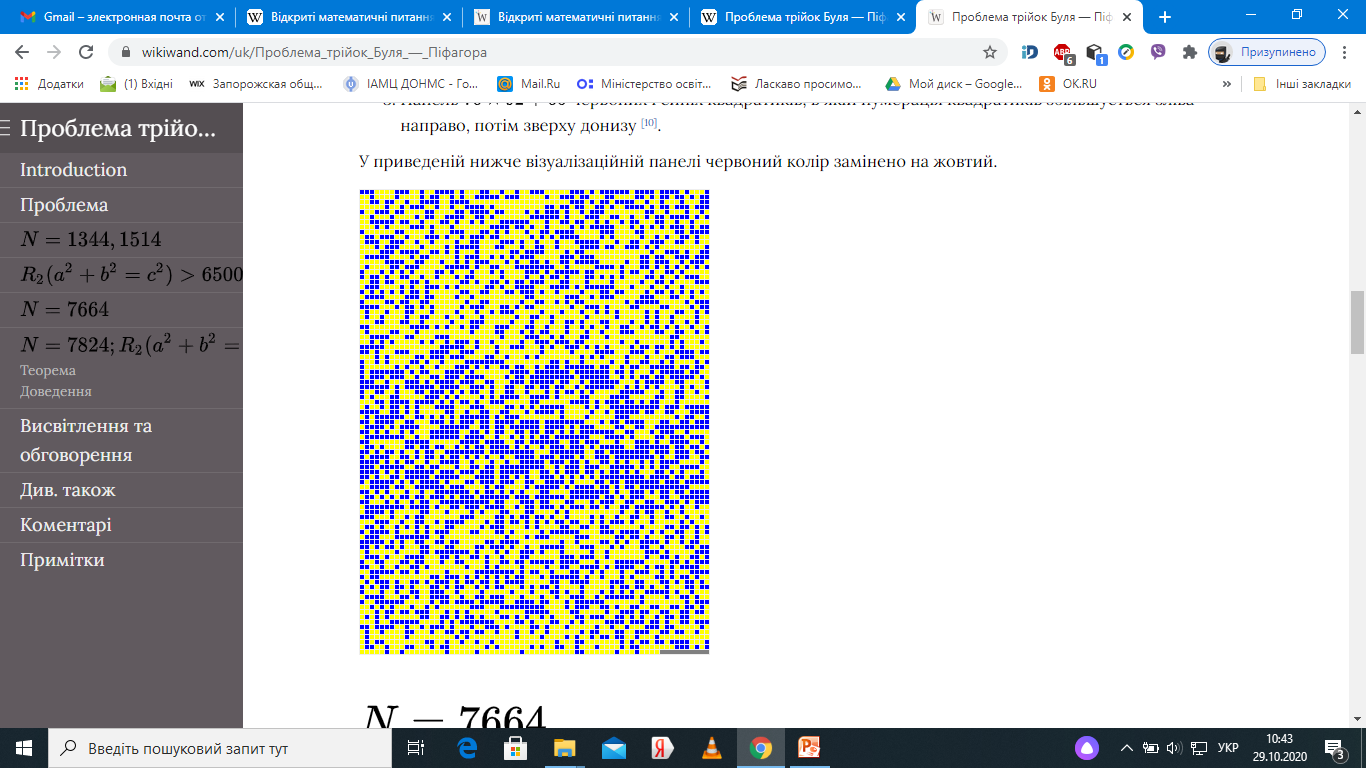 Проблема
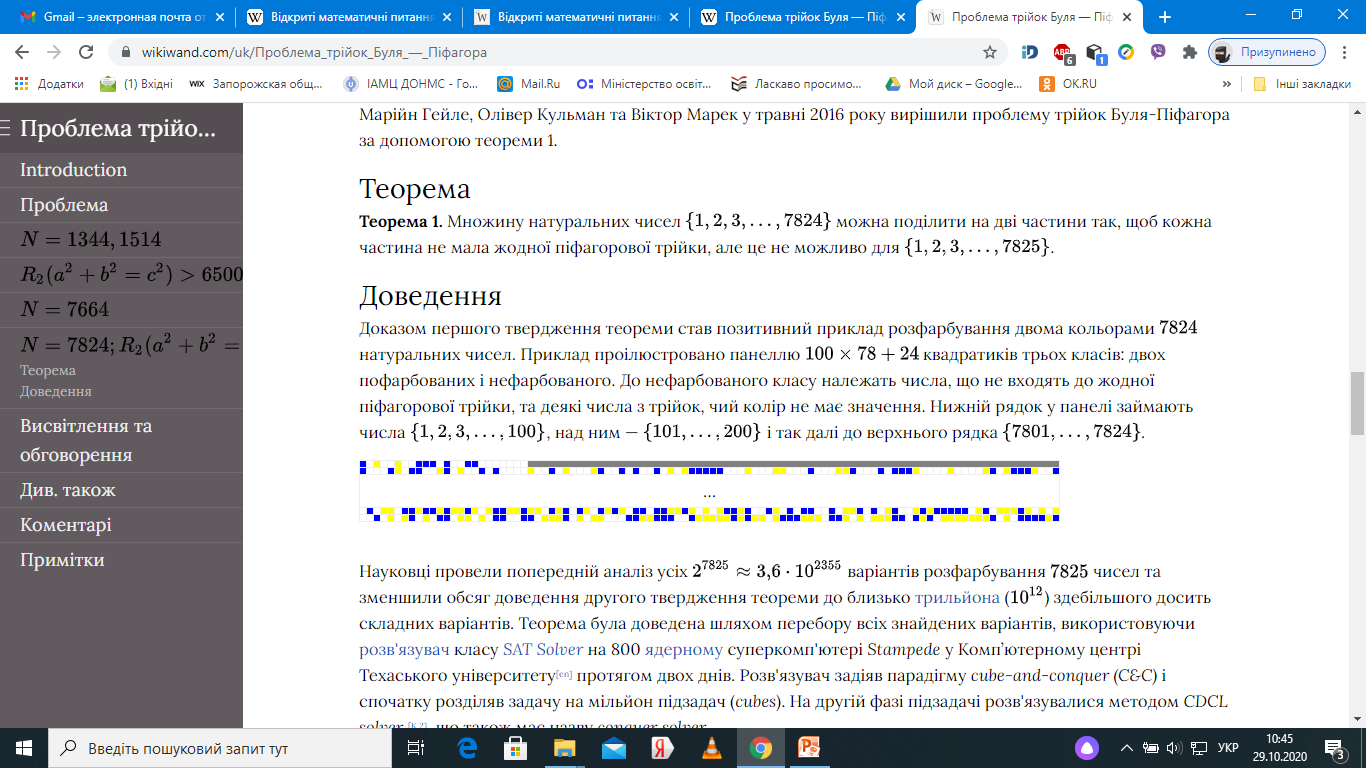